บทที่ 3
โครงสร้างพื้นฐานของอีคอมเมิร์ซ  : อินเทอร์เน็ตและเว็บ
ประเภทของเครือข่าย
เครือข่ายท้องถิ่น (Local Area Network : LAN) 
ครอบคลุมระยะทาง  2-3 กิโลเมตร
เครือข่ายระดับเมือง (Metropolitan Area Network : MAN)
มักเชื่อมโยงผ่านสายไฟเบอร์ออปติก ครอบคลุมระยะทางไกลกว่า 80 กิโลเมตร
เครือข่ายระดับประเทศ (Wide Area Network : WAN)
ประกอบด้วยเทคโนโลยีโทรคมนาคมอันหลากหลาย เช่น ธุรกิจขนาดใหญ่ที่มีการเปิดสาขาย่อยกระจายไปตามประเทศต่างๆ ทั่วโลก
อุปกรณ์ไฟร์วอลล์ (Firewall)  
การเชื่อมต่อแบบไร้สาย ครอบคลุมระยะทาง 10 เมตร เช่น โน้ตบุ๊ค พีดีเอ สมาร์ทโฟน
เครือข่ายส่วนบุคคล (Personal Area Network : PAN)
เครือข่ายอินเทอร์เน็ต และเทคโนโลยีสำคัญที่อยู่เบื้องหลัง
อุปกรณ์ เร้าเตอร์ (Router) เชื่อมต่อระหว่างเครือข่าย

	
เกตเวย์ (Gateway) ช่วยให้ระบบคอมพิวเตอร์ที่มีระบบแตกต่างกันอย่างสิ้นเชิง สามารถสื่อสารร่วมกันเป็นเครือข่ายเดียวกันได้



ผู้ให้บริการทางอินเทอร์เน็ต (Internet Service Provider : ISP)
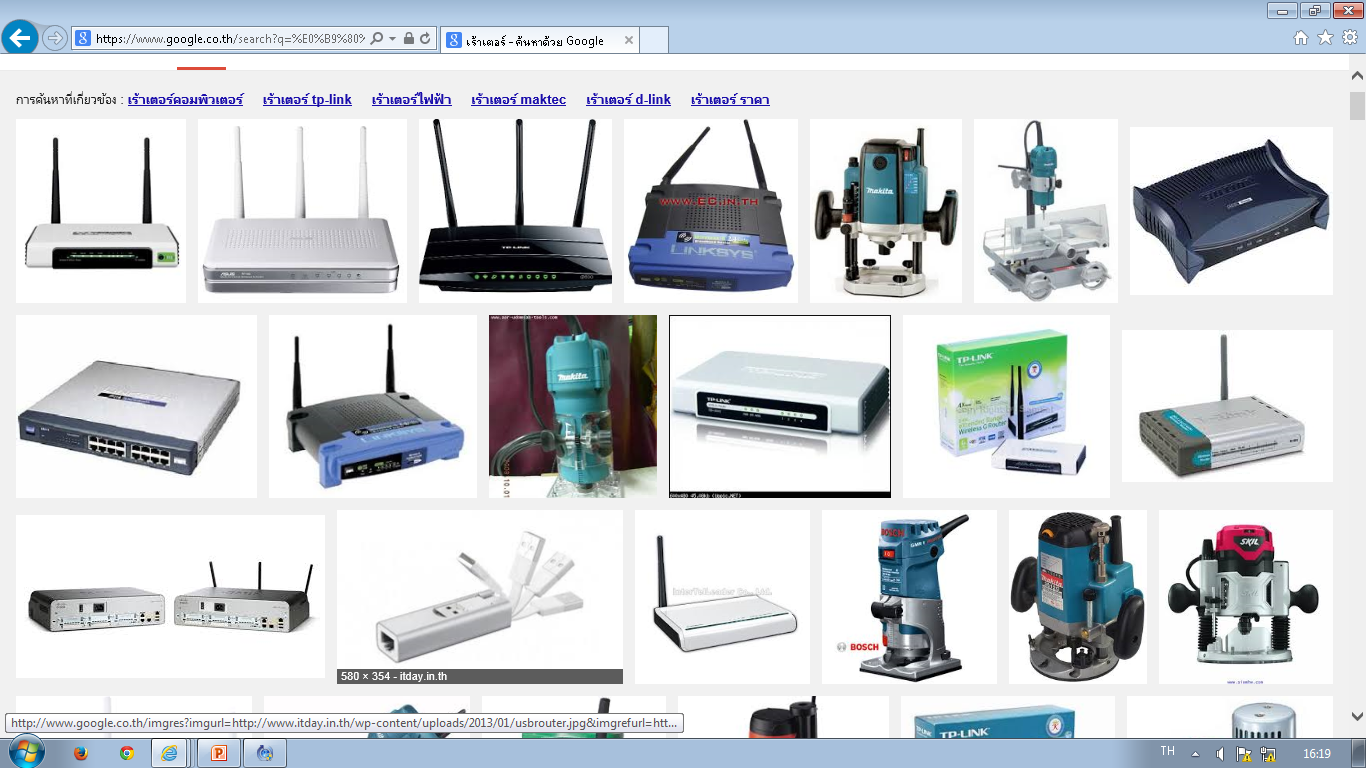 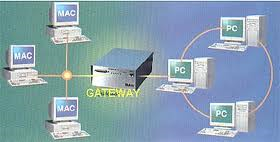 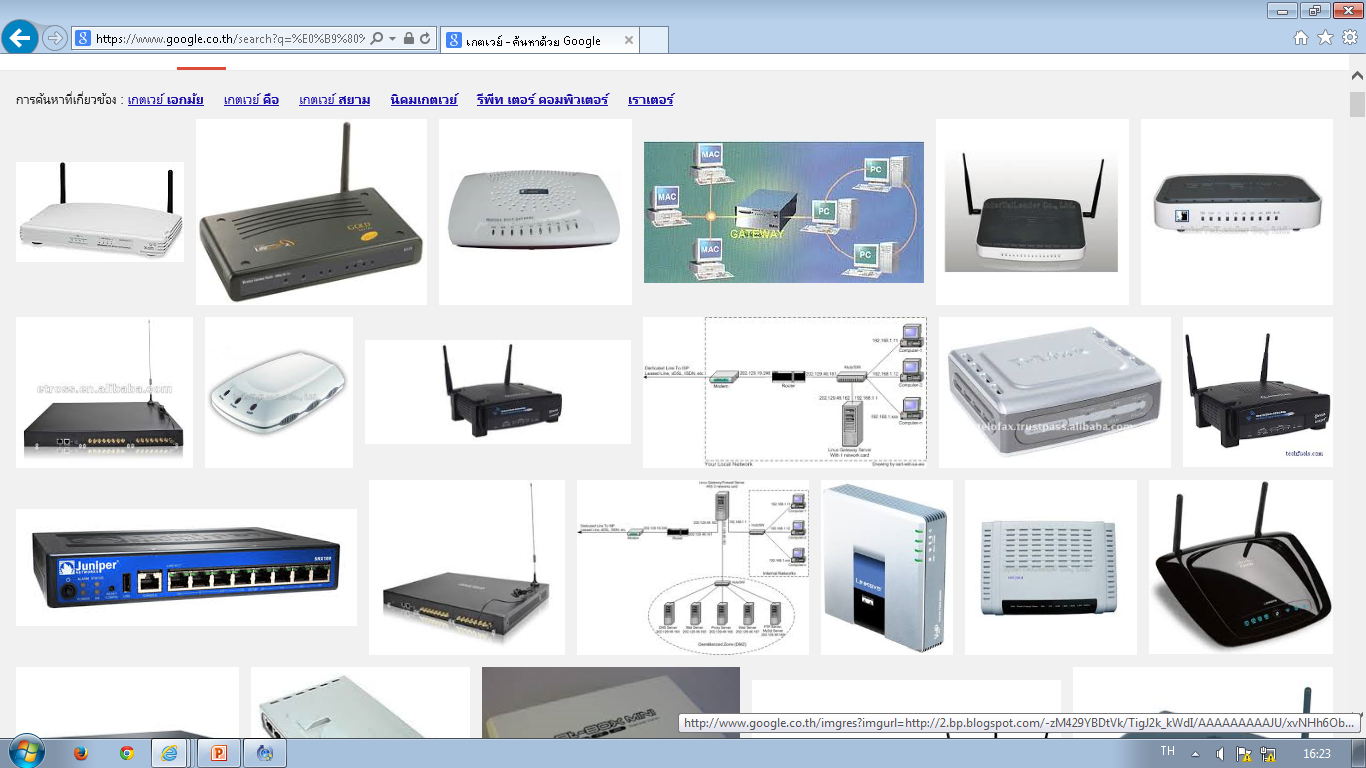 วิวัฒนาการของอินเทอร์เน็ต
Innovation            Institutionallization   Commercialization
            1961-1974                 1975-1995               1995

           ขั้นตอนการพัฒนาอินเทอร์เน็ต ซึ่งแบ่งออกเป็น 3 ระยะด้วยกัน
วิวัฒนาการของอินเทอร์เน็ต (ต่อ)
ระยะที่ 1 : ระยะการสร้างนวัตกรรม (Innovation Phase)
อุปกรณ์แพ็กเก็ตสวิตชิ่ง
การประมวลผลแบบไคลเอ็นต์/เซิร์ฟเวอร์
โพรโตคอลสำหรับการสื่อสาร (TCP/IP)
ระยะที่ 2 : ระยะการจัดตั้งสถาบัน (Institutionalization Phase)
โครงการอาร์พาเน็ต (Advanced Research Project Agency Network : ARPANET) ที่อยู่ภายใต้กระทรวงกลาโหมของสหรัฐอเมริกา  ซึ่งเป็นเครือข่ายแพ็กเก็ตสวิตชิ่งที่มีคอมพิวเตอร์เชื่อมโยงกันแบบจุดต่อจุดบนสายสื่อสารความเร็วสูง
ระยะที่ 3 : ระยะการนำไปใช้เพื่อการพาณิชย์ (Commercialization Phase)
แบ็กโบน (Backbone) 
การใช้อินเทอร์เน็ต
อินเทอร์เน็ตกับแนวคิดเทคโนโลยีที่สำคัญ
แพ็กเก็ตสวิตชิ่ง
หน่วยข้อมูลที่จะจัดส่ง จะถูกแตกย่อยออกมาเป็นชิ้นส่วนย่อยๆ หลายชิ้น ที่เรียกว่า แพ็กเก็ต (Packet) 
แต่ละแพ็กเก็ต บรรจุชิ้นส่วนของข้อมูล ส่วนควบคุมข้อผิดพลาดของข้อมูล 
รูปแบบการส่งข้อมูล เป็นการเก็บแล้วส่งต่อ (store-and-forward)
เร้าเตอร์ (Router) กำหนดเส้นทางการลำเลียงข้อมูลระหว่างเครือข่าย และมีหน่วยความจำสำหรับจัดเก็บแพ็กเก็ตข้อมูลไว้ชั่วคราวเพื่อส่งต่อผ่านระหว่างเครือข่าย/เร้าเตอร์ด้วยกัน จนถึงจุดหมายปลายทางได้ในที่สุด
อินเทอร์เน็ตกับแนวคิดเทคโนโลยีที่สำคัญ (ต่อ)
โพรโตคอล TCP/IP
หมายเลขไอพี (IP Address)
IPv4 (ขนาด 32 บิต)
IPv6 (ขนาด 64 บิต)
*** ให้นักศึกษาหาข้อมูลเพื่ออธิบายความแตกต่างระหว่าง IPv4 กับ IPv6
หมายเลขไอพียากต่อการจดจำ จึงถูกแทนด้วยข้อความที่เรียกว่า โดเมนเนม (Domain Name)
ระบบชื่อโดเมน (Domain Names System : DNS) จะทำการแปลงชื่อโดเมนมาเป็นหมายเลขไอพี ชื่อโดเมนจะมีโครงสร้างเป็นลำดับชั้น 
	ชื่อโดเมน ประกอบด้วย : ชื่อคอมพิวเตอร์ ชื่อเครือข่าย ชื่อซับโดเมน และชื่อโดเมน
การระบุตำแหน่งเอกสารหรือเว็บเพจบนเวิลด์ไวด์เว็บ (Uniform Resource Locator : URL) เช่น http://www.megacorp.com/content/features/082602.html
อินเทอร์เน็ตกับแนวคิดเทคโนโลยีที่สำคัญ (ต่อ)
การประมวลผลแบบไคลเอ็นต์/เซิร์ฟเวอร์
ไคลเอ็นต์เซิร์ฟเวอร์เทียร์ (Client-Server Tiers) เป็นการขยายระบบไคลเอ็นต์เซิร์ฟเวอร์ให้มีประสิทธิภาพสูงขึ้น 
ตัวอย่างเช่น สถาปัตยกรรมแบบ Three-Tiered โดยเครื่องเซิร์ฟเวอร์แต่ละเครื่องจะรับภาระตามหน้าที่ของตนโดยเฉพาะ 
เช่น การเชื่อมต่อระบบเครือข่าย กับ Web Server, Application Server และ Database Server
อินทราเน็ต
อินทราเน็ตเป็นเครือข่ายภายในองค์กร
ไฟล์วอลล์ (Firewall) เป็นระบบป้องกันบุคคลภายนอกเข้ามาใช้งาน ที่ทำหน้าที่ป้องกันการรุกล้ำจากบุคคลภายนอก
เครื่องมือที่ใช้งานบนเว็บแอปพลิเคชั่น สามารถนำมาใช้ร่วมกันกับอินทราเน็ตได้
แอปพลิเคชั่นที่ถูกสร้างขึ้นเพื่อใช้งานบนอินทราเน็ต ก็สามารถนำไปรันบนเครื่องคอมพิวเตอร์หลากหลายชนิด หลายแพล็ตฟอร์ม ไม่ว่าจะเป็นพีซีคอมพิวเตอร์ แมคอินทอช เครื่องพีดีเอ โทรศัพท์เคลื่อนที่ รวมถึงการเข้าถึงอุปกรณ์ระยะไกลแบบไร้สาย
อินทราเน็ตและเอ็กซ์ทราเน็ต
เอ็กซ์ทราเน็ตจัดเป็นเครือข่ายส่วนบุคคล ที่พัฒนาด้วยเทคโนโลยีอินเทอร์เน็ตเช่นกัน
 โดยมีข้อจำกัดในการเข้าถึงไซต์เฉพาะพนักงานในองค์กร  ซึ่งปกติจะเป็นบริษัทที่เป็นคู่ค้าทางธุรกิจร่วมกัน
จุดประสงค์ของเอ็กทราเน็ตคือ การเชื่อมโยงระหว่างองค์กร 2 องค์กรขึ้นไป ด้วยการเชื่อมโยงอินทราเน็ตระหว่างองค์กร  เข้ากับอินทราเน็ตของลูกค้า ผู้ขายปัจจัยการผลิต  หรือคู่ค้าทางธุรกิจอื่นๆ  
โดยเชื่อมต่อผ่านเครือข่ายเสมือนส่วนตัว (Virtual Private Networks : VPN) :ซึ่งเป็นเครือข่ายภายใต้โครงสร้างอินเทอร์เน็ต  แต่ยังคงความเป็นเครือข่ายเฉพาะส่วนตัวที่เชื่อมโยงระหว่างองค์กรได้  ด้วยการเข้ารหัสลงในไอพีแพ็กเก็ตก่อนที่จะนำส่งผ่านอินเทอร์เน็ต  โดยเรียกกระบวนการนี้ว่า  Tunneling
เอ็กซ์ทราเน็ต รองรับการทำธุรกิจอีคอมเมิร์ซร่วมกับบริษัทที่เป็นคู่ค้าหรือพันธมิตรในรูปแบบ B2B (Business-to-Business) เช่นบริษัท Wal-Mart ร้านค้าปลีกยักษ์ใหญ่ในอเมริกากับบริษัท P&G
เวิลด์ไวด์เว็บ (World Wide Web)
ภาษา HTML (HyperText Markup Language) ใช้เพื่อควบคุมการแสดงผลบนหน้าจอ  โดยมุ่งเน้นว่าจะแสดงผลออกมาในรูปแบบอย่างไร
แท็ก (Tag) เป็นคำสั่งกำหนดรูปแบบการแสดงผลของข้อความ ต้องอยู่ภายในเครื่องหมาย <…> กล่าวคือ มีทั้งแท็กเปิด และแท็กปิด เช่น <p>This is a paragraph.</p>
XML (eXtensible Markup Language) มุ่งเน้นว่าข้อมูลที่บรรจุมานั้นคืออะไร
เว็บเซิร์ฟเวอร์และไคลเอ็นต์
งานบริการด้านความปลอดภัย
FTP (File Transfer Protocol)
เครื่องมือค้นหา (Search Engine)
การเก็บข้อมูล (Data Capture) เช่น Log File
เว็บเบราเซอร์ (Web Browsers)
Internet Explorer (IE)
Mozilla Firefox
Safari
Chrome
บทบาทสำคัญของอินเทอร์เน็ตและเว็บ
จดหมายอิเล็คทรอนิกส์ (e-Mail)
การส่งข่าวแบบทันทีทันใด (Instant Messaging : IM)
เครื่องมือค้นหา (Search Engines)
ตัวแทนความฉลาด (Instant Agents) หรือ บอท (Bot)
เว็บบอร์ดและการแชท (Webboard and Chat)
IM
ตัวอย่างระบบการแชท
IRC
Jabber
Yahoo
MSN
สื่อแบบสตรีมมิ่ง (Streaming Media)
YouTube
คุกกี้ (Cookies)
คุกกี้ ถูกนำมาใช้โดยเว็บไซต์เพื่อจัดเก็บข้อมูลเกี่ยวกับเว็บไซต์
มีการส่งไฟล์ข้อความขนาดเล็กไปเก็บไว้ในคอมพิวเตอร์ฝั่งผู้ใช้ ทำให้การชมเว็บไซต์ในครั้งต่อไปสามารถโหลดข้อมูลได้เร็วขึ้น
โซเชียลคอมพิวติ้ง (Social Computing)
บล็อค (Blogs)
มาชอัป (Mashups) เช่น การนำ Google Map และ Widgets มาใช้งานร่วมกัน
การส่งข่าวสารแบบทันทีทันใด (Instant Messaging)
การบริการเครือข่ายสังคม เช่น Facebook, Hi5, MySpace และ Twitter
วิกิ (Wiki)
โซเชียลบุ๊คมาร์กกิ้ง (Social Bookmarking) แบ่งปันให้สาธารณชนทราบ
โซเชียลซอฟท์แวร์
ตลาดกลางอิเล็กทรอนิกส์ (e-Marketplace)
การเชื่อมต่ออินเทอร์เน็ต
การเชื่อมต่อแบบหมุนโทรศัพท์ (Dial-up)
การเชื่อมต่อผ่านอินเทอร์เน็ตความเร็วสูง (ADSL)
ความเร็วในการอัปโหลดข้อมูล 100-640 Kbps
ความเร็วในการดาวน์โหลดข้อมูล 1.5-9  Mbps
การเชื่อมต่อผ่านสายเช่าความเร็วสูง (Leased Line) หรือ โครงข่าย VPN (Virtual Private Network) 
ความเร็วตั้งแต่ 512 Kbps จนถึงระดับ Gbps
การเชื่อมต่อแบบไร้สาย 
Wi-Fi Zone
คำถามท้ายบท
???